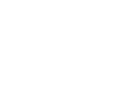 OPEN
MONDAY - FRIDAY
08:00 - 18:00
SATURDAY
08:00 - 12:00
CLOSED SUNDAY
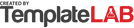